TVORBA STRATEGIE
T7: IDENTIFIKACE ZPŮSOBŮ DOSAŽENÍ CÍLOVÝCH STAVŮ
CÍL
REFLEXE MINULÉ PŘEDNÁŠKY A CVIČENÍ  
POZNÁMKY K ROZPRACOVÁNÍ PŘÍPADOVÝCH STUDIÍ

ÚVOD
OBJASNIT PŘÍSTUPY K FORMULOVÁNÍ  OPATŘENÍ  K DOSAŽENÍ CÍLOVÝCH STAVŮ
OBJASNIT PŘÍSTUPY K FORMULOVÁNÍ  PROGRAMŮ A PROJEKTŮ
ZÁVĚR

VYDÁNÍ ÚKOLU DO DALŠÍHO STUDIA – VYMEZENÍ ZÁJMŮ, STANOVENÍ CÍLŮ
UČEBNÍ OTÁZKY
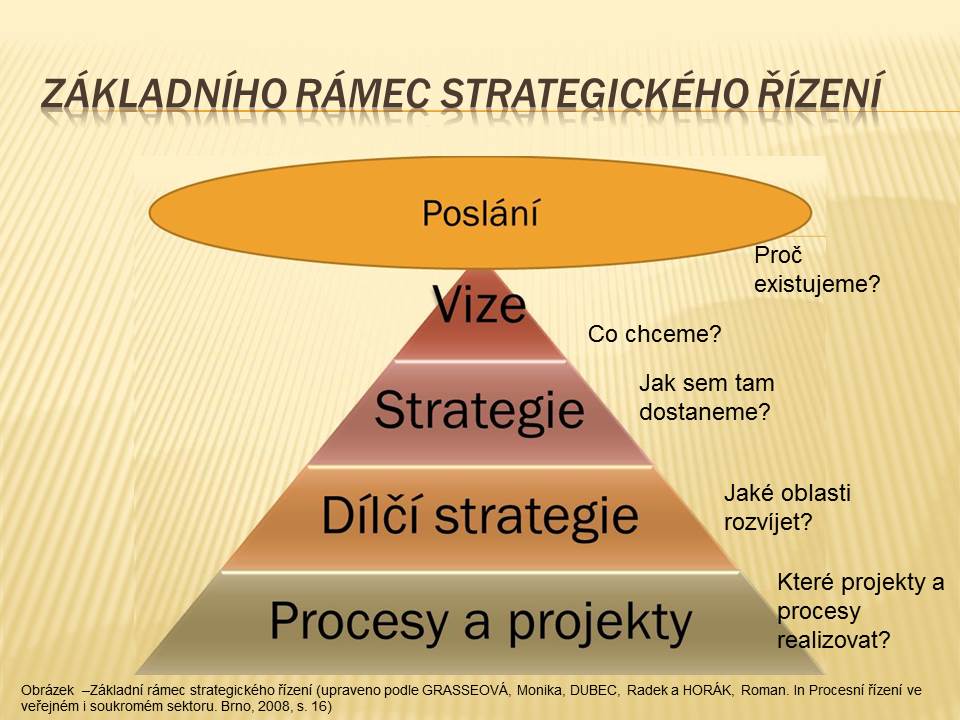 Jakým způsobem formulovat dosažení cílových stavů strategie? 
KOMPLEXNOST, 
SYSTÉMOVÝ PŘÍSTUP,
PLÁNOVANÍ PODLE SCHOPNOSTÍ 
Jaká opatření identifikovat, abychom splnili stanovené cíle?
MATERIÁLOVÁ A NEMATERIÁLOVÁ
Jak se rozhodovat o volbě těchto opatření?
NÁKLADY, RIZIKA
STRATEGICKÉ ŘÍZENÍ
REFLEXE ROZPRACOVANOSTI SEMINÁRNÍCH PRACÍ
ÚVOD
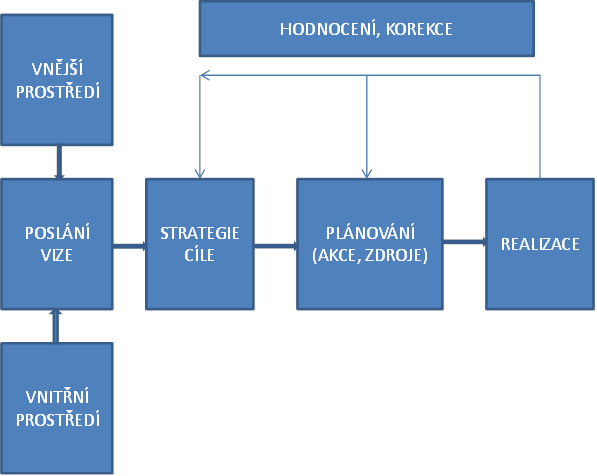 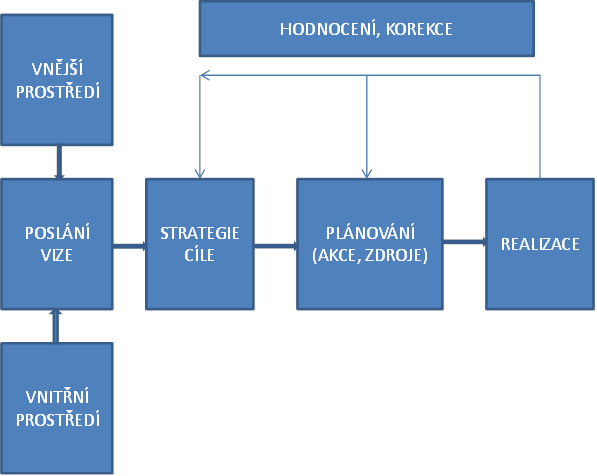 KDE SE NACHÁZÍME?
OBECNÝ PROCESNÍ MODEL TVORBY STRATEGIE
strategie
Cílené směřování organizace v dlouhodobém časovém horizontu. 
Cesta (postup, způsob, záměr) dosahování stanovených strategických cílů, respektive výsledného požadovaného stavu bytí či fungování organizace. 
Způsob dosažení nejobecnějších záměrů organizace vyjádřených vizí či řešení určitého problému. 
Soubor strategických dlouhodobých cílů a způsoby jejich dosažení v podobě specifických cílů, opatření a úkolů (programy, projekty, iniciativy).
PŘÍSTUPY KE STANOVENÍ OPATŘENÍ K DOSAŽENÍ CÍLOVÝCH STAVŮ STRATEGIE
Základní úvaha
?
?
?
9
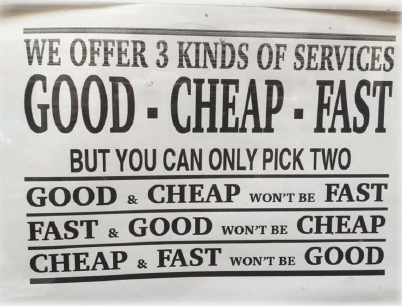 titul, jméno,příjmení, funkce
Volitelná poznámka uživatele
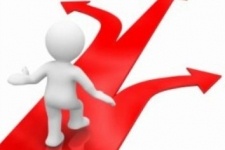 „Rozhodování bez alternativ je zoufalým tahem hazardního hráče“
P. F. Drucker
11
OPATŘENÍ K REALIZACI CÍlŮ – COMPREHENSIVE APPROACH (DIME)
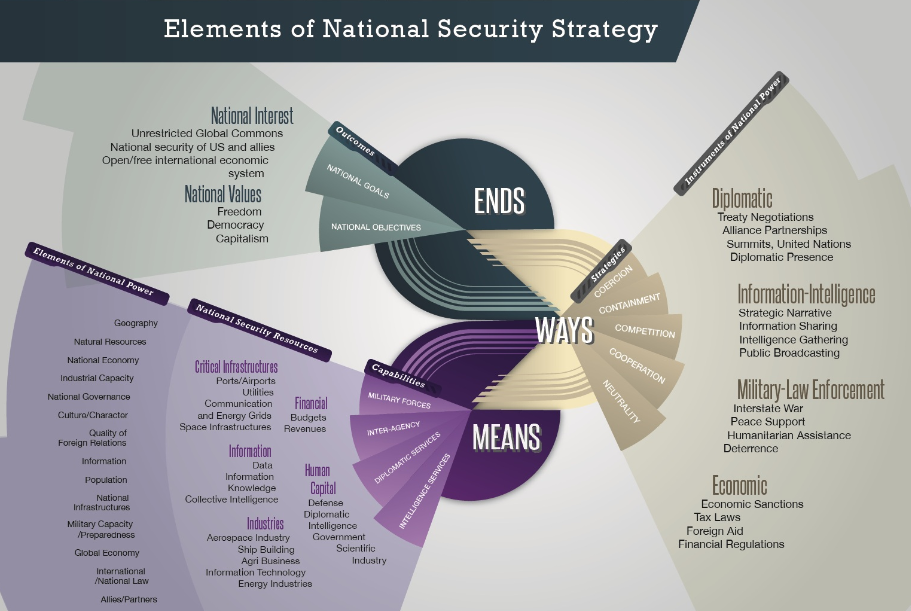 OPATŘENÍ K REALIZACI CÍlŮSYSTÉMOVÝ PŘÍSTUP
OPATŘENÍ K REALIZACI CÍlŮPŘÍSTUP PODLE SCHOPNOSTÍ
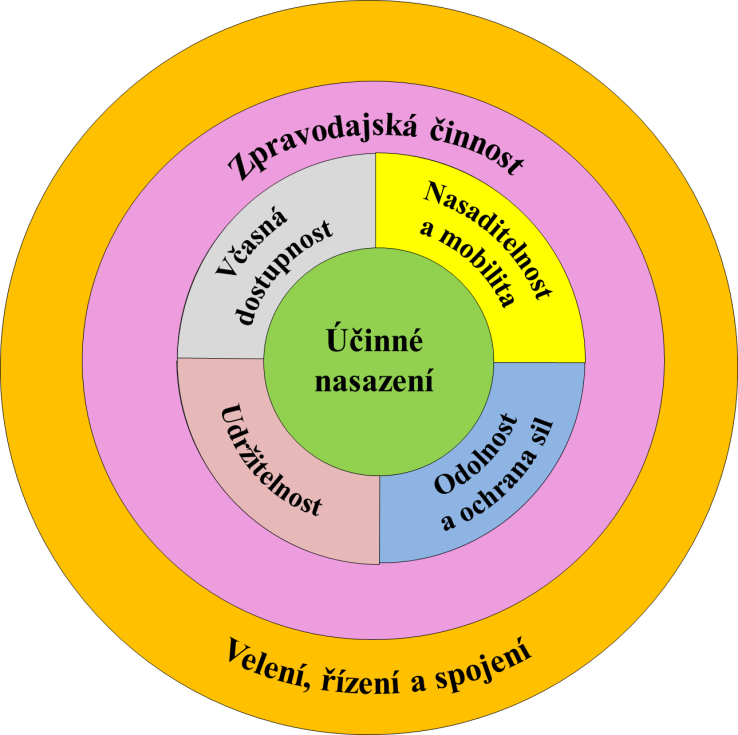 OPATŘENÍ K REALIZACI CÍlŮ
Nemateriálové povahy
Změna právní úpravy
Úprava vnitřních norem a předpisů
Racionalizace vnitřních procesů, stále operační postupy
Nové způsoby použití sil a prostředků (záměry použití, doktríny)
Změna organizačního uspořádání (racionalizace struktury, změna systému řízení)
Nové přístupy k přípravě personálu: vytváření nových kompetencí
Získávání personálu (kvalita i kvantita, odbornost)
Financování (zdroje, účelnost, hospodárnost, efektivnost)
Spolupráce a partnertsví (zahraniční, mezirezortní)
Věda a výzkum
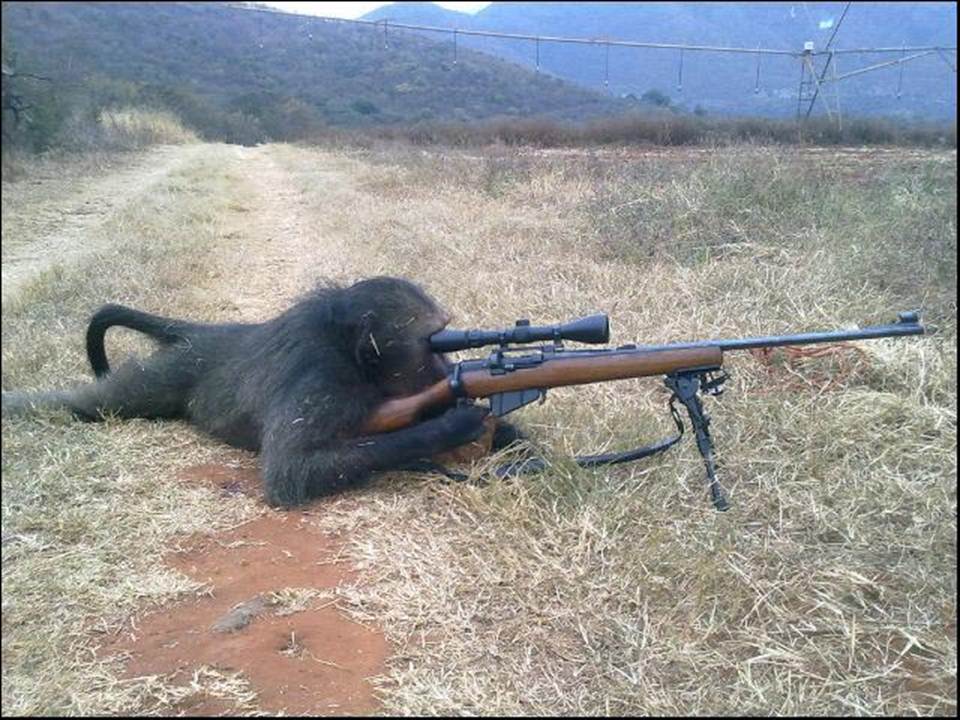 OPATŘENÍ K REALIZACI CÍlŮ
Materiálové povahy
Modernizace technického vybavení, zbraní a zbraňových systémů
Modernizace stávajícího vybavení
Pořízení nového vybavení
Vyřazení již morálně a technicky zastaralého materiálu
Zavádění nových informačních systémů a modernizace výpočetní techniky
Výstavba nové infrastruktury
PŘÍSTUPY K DEFINOVÁNÍ 
PROGRAMŮ A PROJEKTŮ
(ROZHODOVÁNÍ, NÁKLADY  A RIZIKA)
RIZIKA SPOJENÁ SE ŠPATNÝM DEFINOVÁNÍM POŽADAVKŮ  

   OMEZENÁ VYUŽITELNOST  
                                                      OPOŽDĚNÉ DODÁNÍ               
                                                                                                                   NÁKLADY (POŘIZO VACÍ, ŽIVOTNÍ CYKLUS)
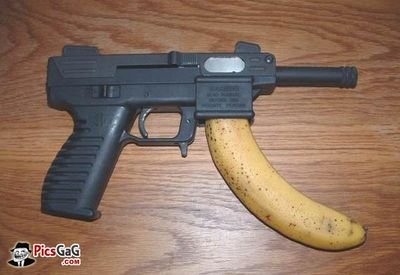 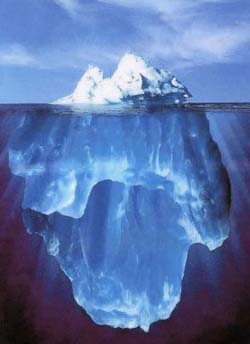 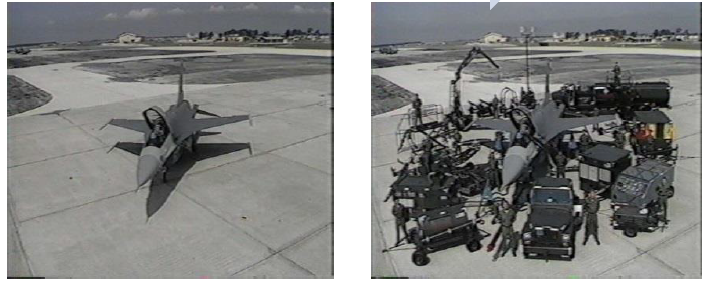 LIMITY MULTIFUNCTIONALITY
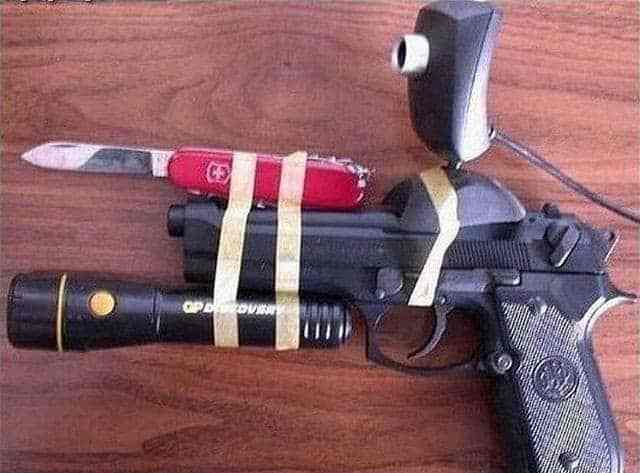 KOMPROMISNÍ HLEDÁNÍ ROVNOVÁHY MEZI POŽADAVKY 
(OCHRANA X MOBILITY)
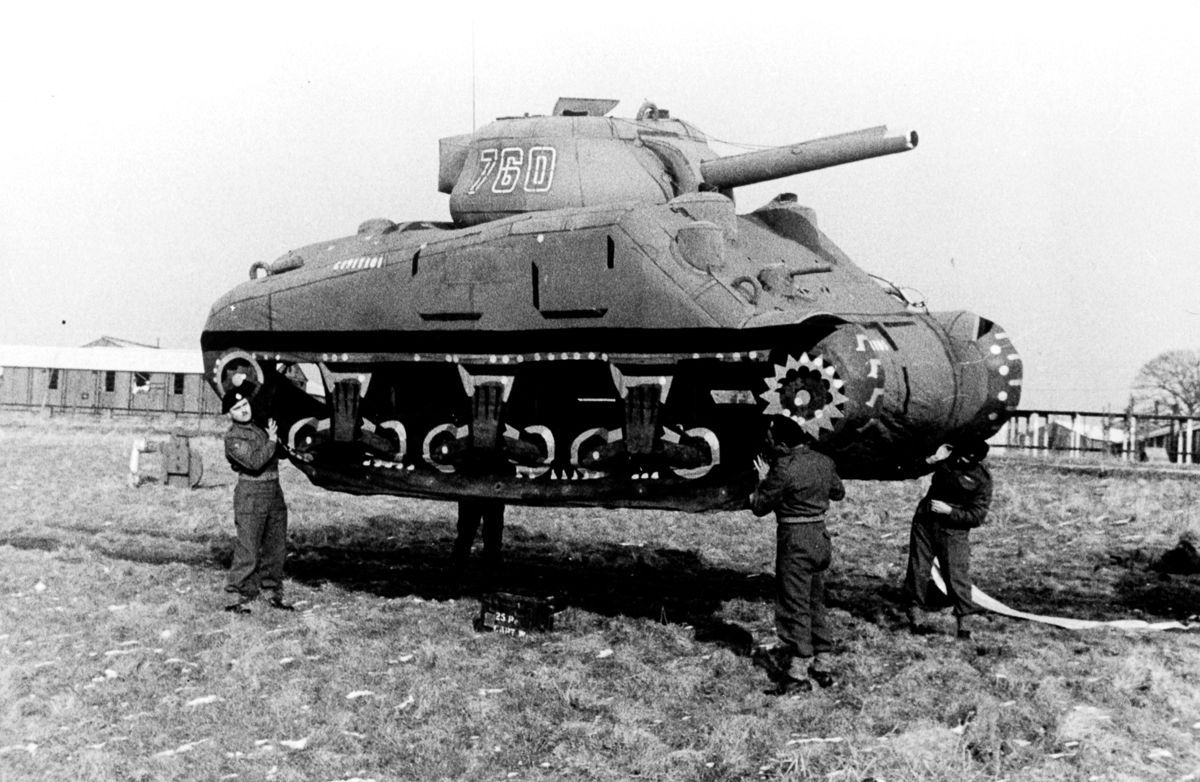 STRATEGIE OMEZUJÍCÍ RIZIKA
DUÁLNÍ  VYUŽITÍ
KOMERČNÍ PROSTŘEDKY
UPRAVENÉ KOMERČNÍ PROSTŘEDKY
OVĚŘENÉ PRODUKTY
VÝZKUM A VÝVOJ  - NEJVYŠŠÍ RIZIKO
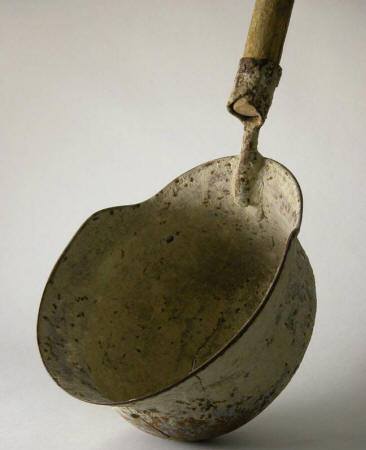 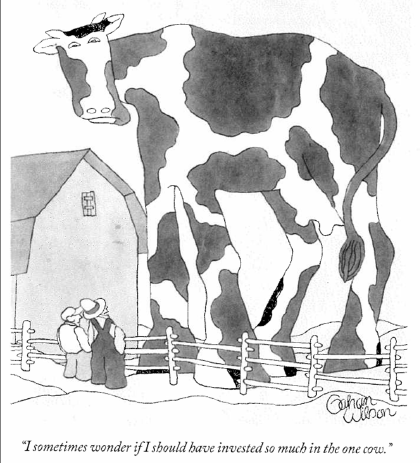 SNIŽOVÁNÍ RIZIK
Obleč se pro případ nehody,
 ne pro vlastní jízdu!
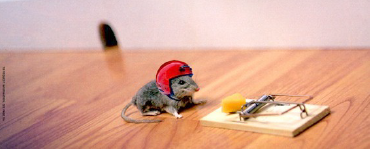 STRATEGIE:
Více dodavatelů
G2G
COTS
….
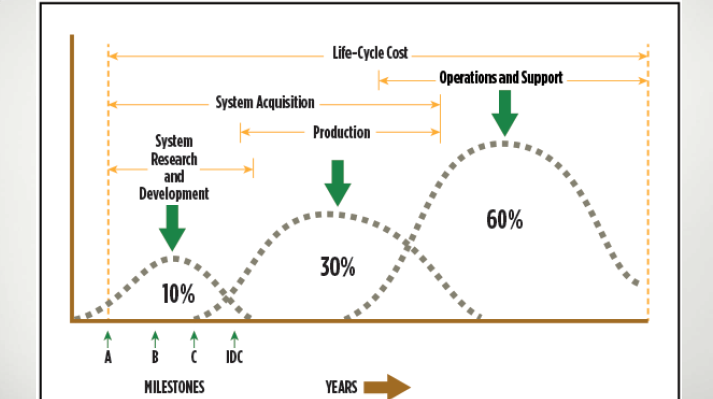 ZBRAŇOVÝ SYSTÉM
NÁKLADY ŽIVOTNÍHO CYKLU
EFEKTIVNOST
VÝZKUM A VÝVOJ
VÝKONOVÉ PARAMETRY
POHOTOVOST
NÁKLADY NA LIKVIDACI
VELENÍ A ŘÍZENÍ
SPOLEHLIVOST
ÚČINNÁ PALBA
OPRAVITELNOST
PROVOZ A ÚDRŽBA
MOBILITA
KOMPLEXNÍ PODPORA
POŘIZOVACÍ NÁKLADY
OCHRANA
INTEROPERABILITA
ZÁVĚR
ZÁVÉR
VIZE, POSLÁNÍ A CÍLE JSOU DOSAHOVÁNY REALIZACÍ OPATŘENÍ
OPATŘENÍ (PROGRAMY, PROJEKTY, INICIATIV, AKCE, …)
IDENTIFIKACE OPATŘENÍ (CELOSTNÍ PŘÍSTUP, SYSTÉMOVÝ POHLED, PLÁNOVACÍ DLE SCHOPNOSTÍ - DOTMLPFI)
PŘI VOLBĚ OPATŘENÍ  JE  NEZBYTNÝ ALTERNATIVNÍ PŘÍSTUP, HODNOCENÍ VARIANT (VÝKONOSTNÍ PARAMETRY, NÁKLADY, RIZIKA A PREFERENCE) 
NELZE NIKDY DOSÁHNOUT : DOBRÉ, RYCHLÉ A LEVNÉ ŘEŠENÍ
ÚKOLY DO DALŠÍCH DVOU  TÝDNŮ
Úvod (10%): základné informácie o stratégii a kontexte jej vzniku, účel, cielové publikum, príbuzné dokumenty (prienik, hierarchia)
Analytická časť (20%): národný záujem v tejto oblasti, definícia problému, analýza prostredia, dopady pokud problém neřešíme
Strategická časť (40%): vymezení dlouhodobé vize, cílů, způsob realizace, zdroje. 
VLOŽIT DO ODEVZDAVÁRNY:  8.11. 2022 do 12, 00
Implementačná časť (20%): Plán realizace: časové a finanční aspekty, odpovědnost, rizika, komunikace, způsob hodnocení
Metodologická časť (10%): postup tvorby, metódy, zdroje, alternatívne riešenia – aké iné riešenia boli k dispozícii, prečo neboli uplatnené.
P

R

O

C

E

S
P

R

O

J

E

K

T